Salute e sicurezza negli studi professionali:
Soggetti, obblighi e adempimenti

Decreto Legislativo n. 81/2008 e s.m.i.
Per. Ind. Gianpaolo Rinaldi
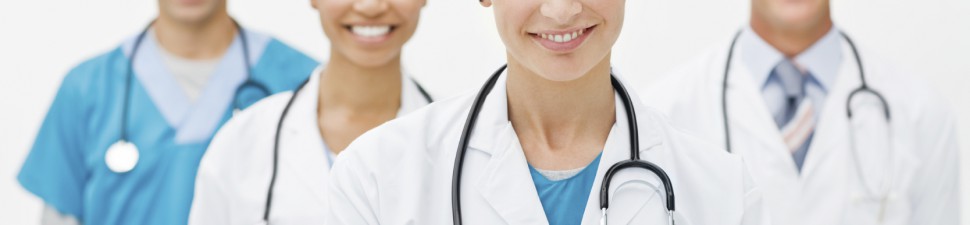 [Speaker Notes: Presentazione
Chi sono, formazione, titolo di studio, esperienza professionale.
Da esperienza azienda multinazionale a studio medico  la norma non fa distinzione]
Il vigente sistema normativo
Ciascun datore di lavoro ha l’obbligo di adeguarsi alla normativa sulla salute e sicurezza nei luoghi di lavoro, sancita dal T.U. n° 81/08. Pertanto anche gli studi professionali (compresi quelli in cui è impiegato anche un solo lavoratore subordinato, scatta l’obbligo di rispettare gli adempimenti previsti dal legislatore
Per. Ind. Gianpaolo Rinaldi
Dunque, alla luce delle disposizioni normative sopra esposte, quali sono gli obblighi e gli adempimenti che il datore – professionista deve rispettare nel suo studio professionale?
Per. Ind. Gianpaolo Rinaldi
Per. Ind. Gianpaolo Rinaldi
Per. Ind. Gianpaolo Rinaldi
OBBLIGHI e SANZIONI PER I D.L. (artt. 17, 28 e 29)
Per. Ind. Gianpaolo Rinaldi
OBBLIGHI e SANZIONI PER I D.L. (artt. 17, 28 e 29)
Per. Ind. Gianpaolo Rinaldi
OBBLIGHI dei D.L. e DIRIGENTI (artt.3, 18, 26, 43)
Per. Ind. Gianpaolo Rinaldi
OBBLIGHI dei D.L. e DIRIGENTI (artt.3, 18, 26, 43)
Per. Ind. Gianpaolo Rinaldi
Per. Ind. Gianpaolo Rinaldi
Per. Ind. Gianpaolo Rinaldi
GLI APPALTI INTERNI
La redazione del DUVRI
Solo il committente è in grado di farlo, perché conosce la sequenza temporale delle fasi del lavoro ed ha stabilito preventivamente le modalità operative.
Il D.U.V.R.I. deve:
Essere integrato con il D.V.R.
Essere unico per tutti gli appalti che comportano rischi tra loro interferenti;
Essere indipendente dal D.V.R.
Essere finalizzato  a gestire i rischi interferenziali;
Per. Ind. Gianpaolo Rinaldi
N.B. Utilizzare una metodologia adattabile ad ogni tipo di appalto (ad esclusione di quelli gestiti con il Piano di Sicurezza del Cantiere – PSC)
Ogni impresa o studio è un entità a se, non è possibile definire uno standard comune a tutti.
Al fine di verificare la reale situazione:
Audit di verifica documentale e compilazione di check-list specifica
Per. Ind. Gianpaolo Rinaldi
Il costo della verifica è 60 €
La verifica serve allo studio per accertare la reale situazione nei confronti della norma
La verifica serve per la redazione di un offerta dedicata e tagliata sulle reali necessità dello studio
Offerta Tipo
Sistema di Gestione della Sicurezza sui Luoghi di Lavoro (S.G.S.L.).
Esempio di offerta/preventivo
Per. Ind. Gianpaolo Rinaldi